Advancing Laser Communications for Mars Orbital Missions
Om Acharya
Embry-Riddle Aeronautical University 
2025 Region II Student Conference, 3 April 2025 – 4 April 2025
Introduction: Why Communication Matters!
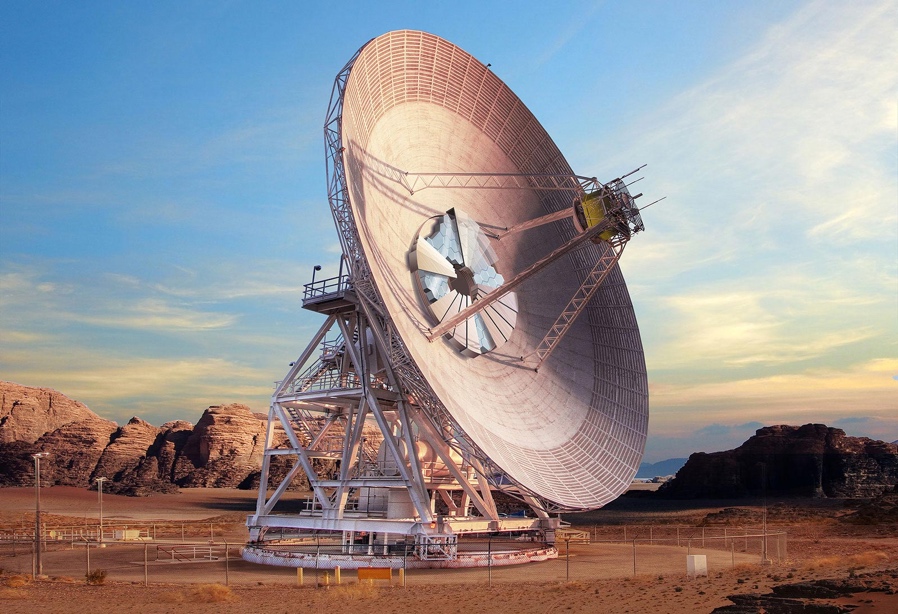 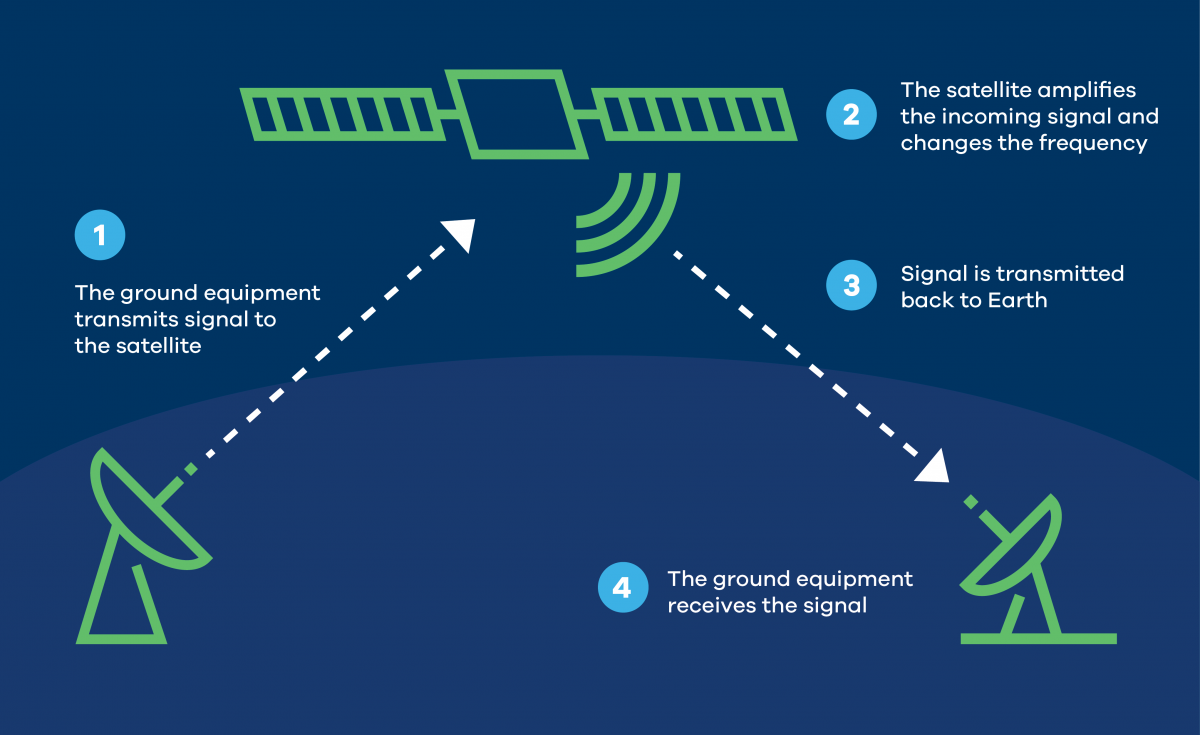 2
RF Use Cases & Problems in the Past
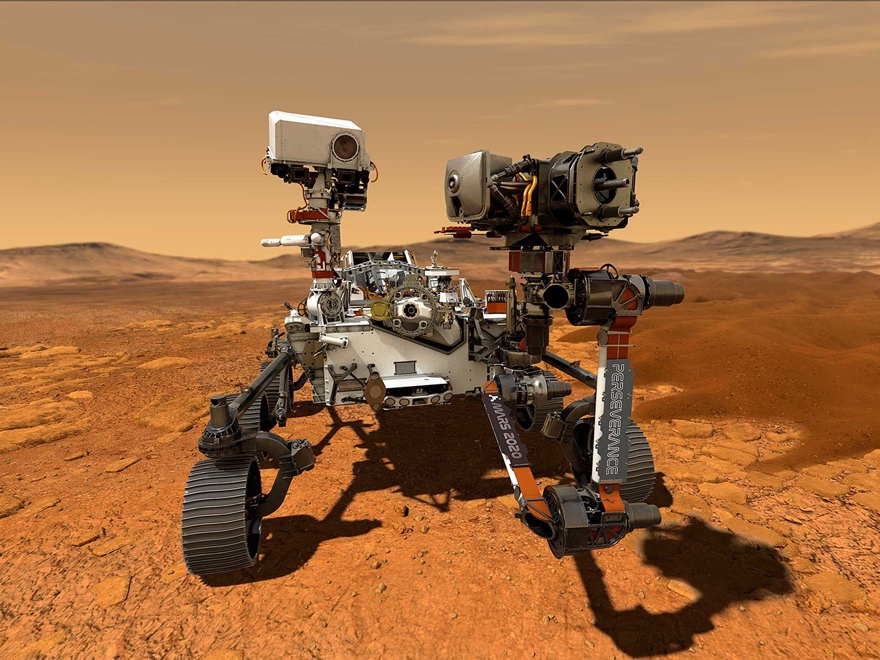 RF Usage in Mars Missions
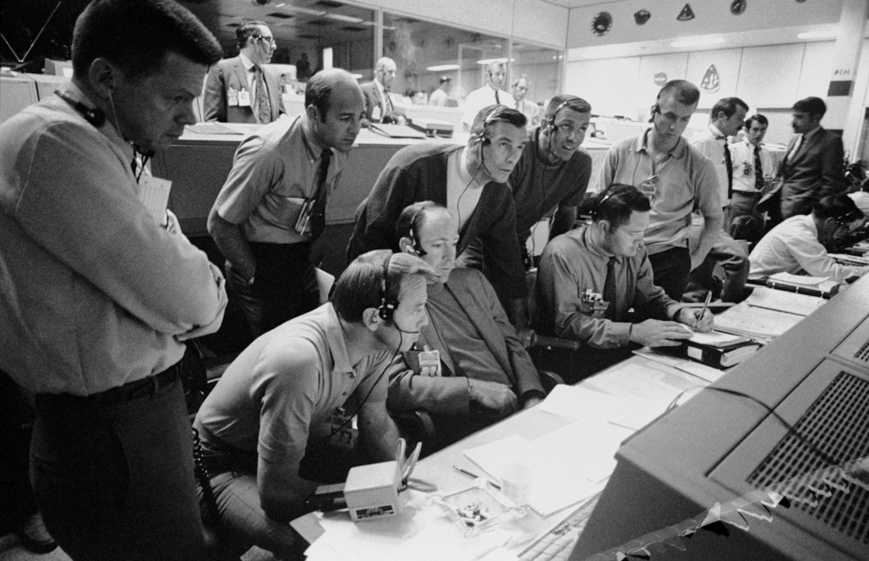 3
But, Why Lasers ?
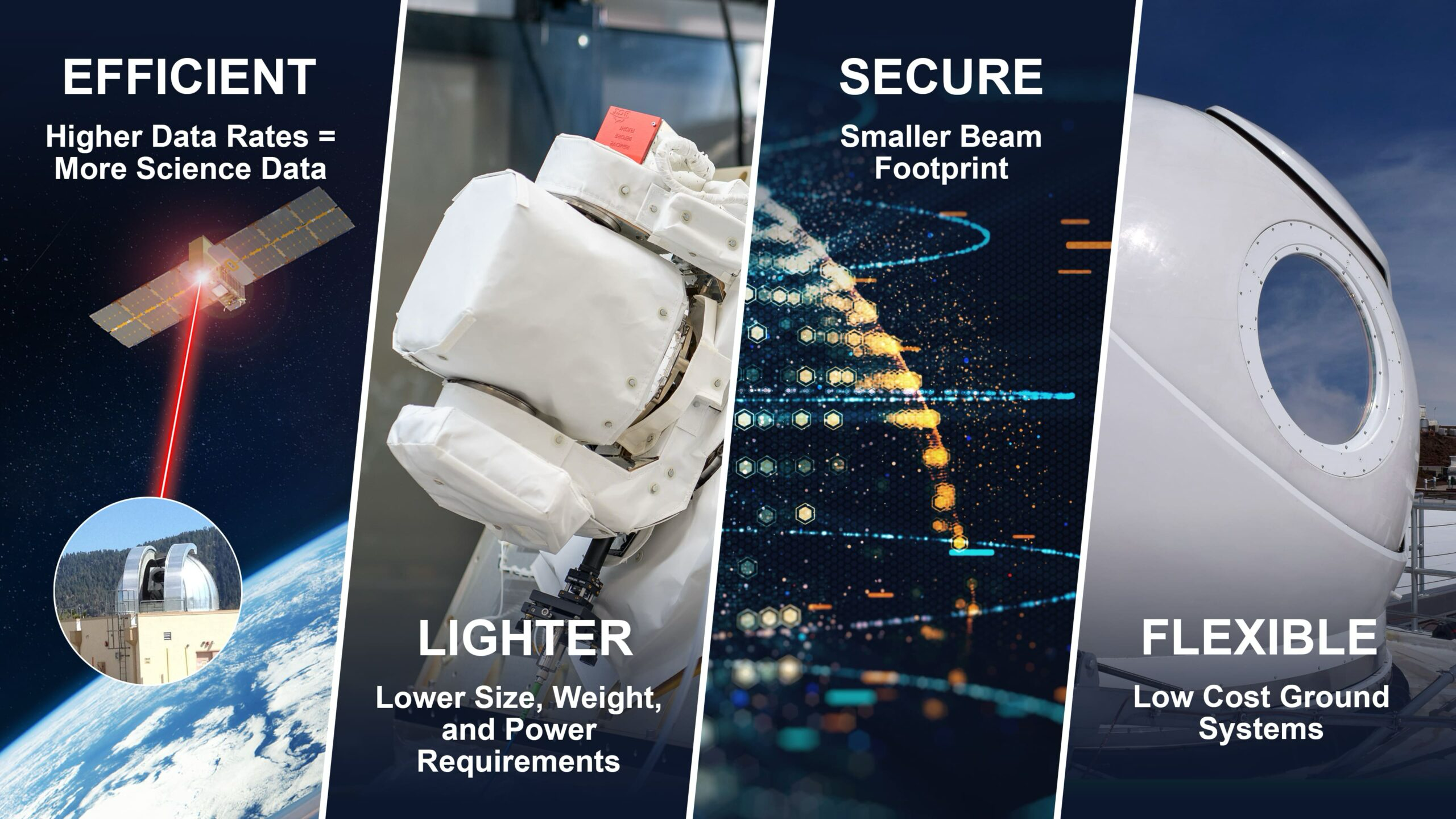 4
Evolution and Key Missions
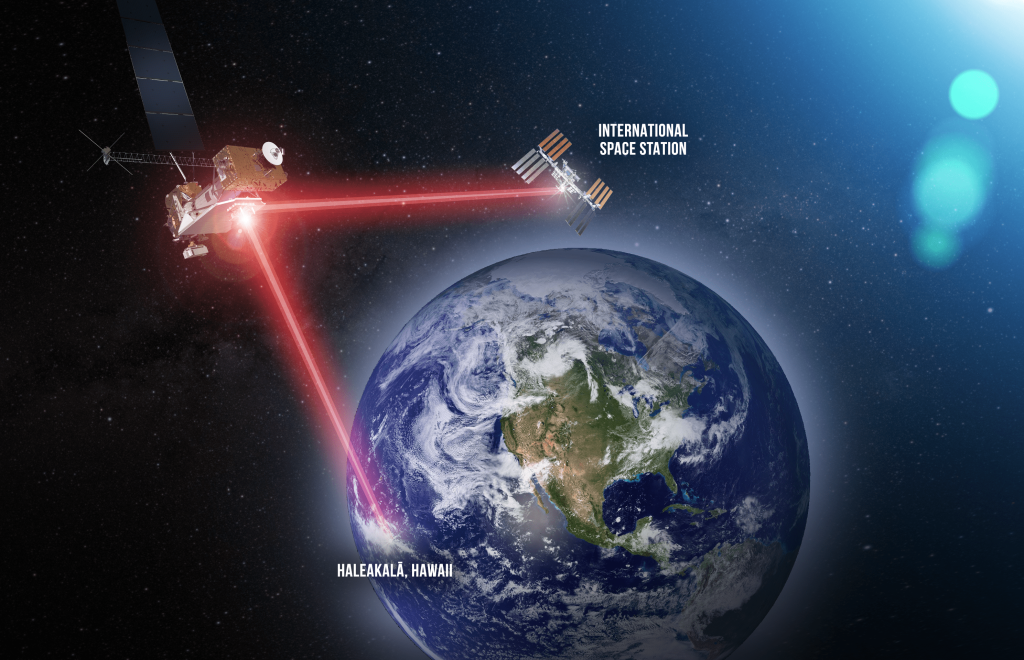 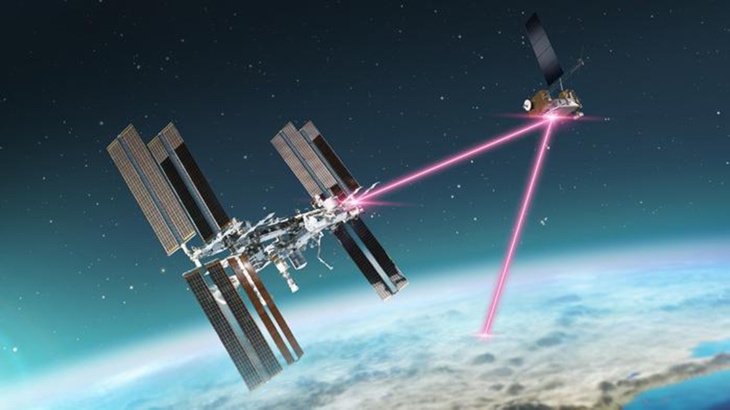 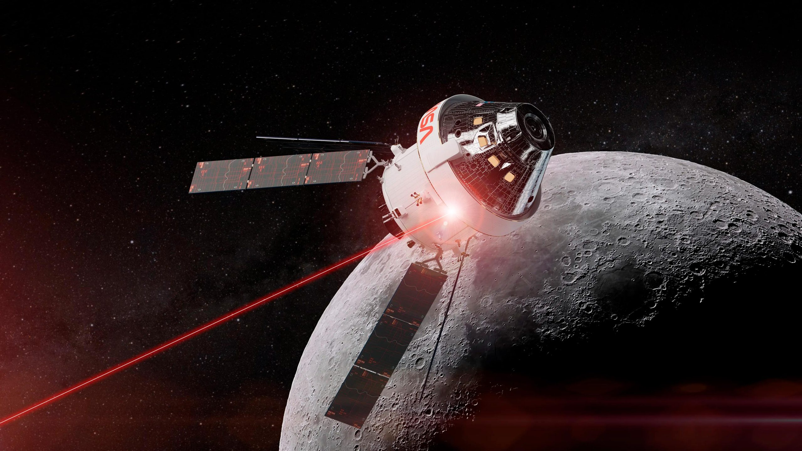 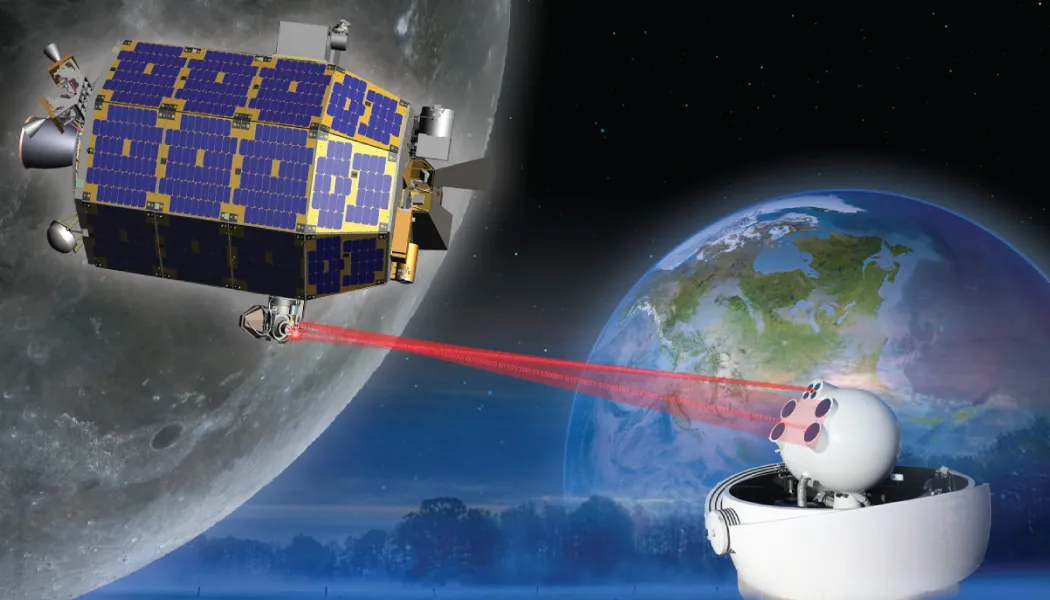 5
Main Components:
PAT Systems – The Backbone
6
PAT Operation Phases
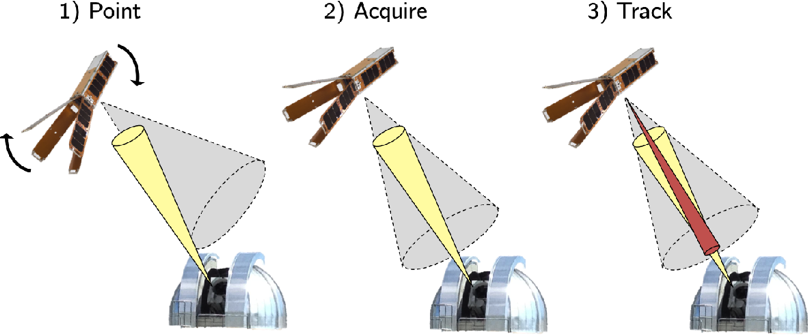 7
NASA: SCaN Mars Communication Architecture
8
NASA: ILLUMA - T
9
NASA: Orion EM-2 Optical Communications Terminal
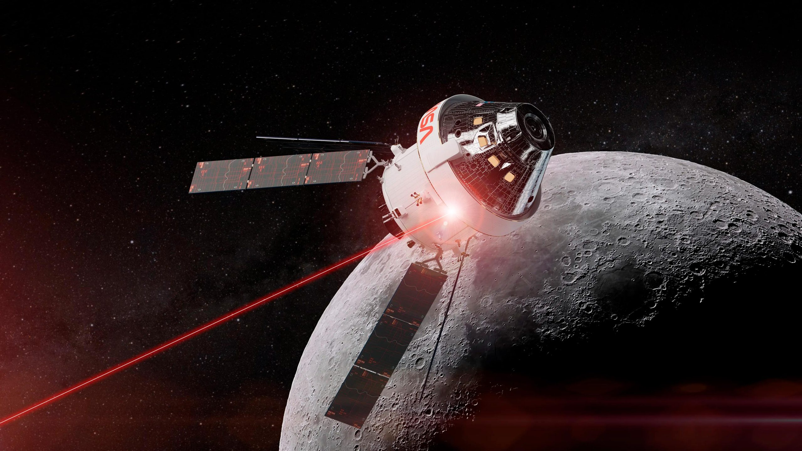 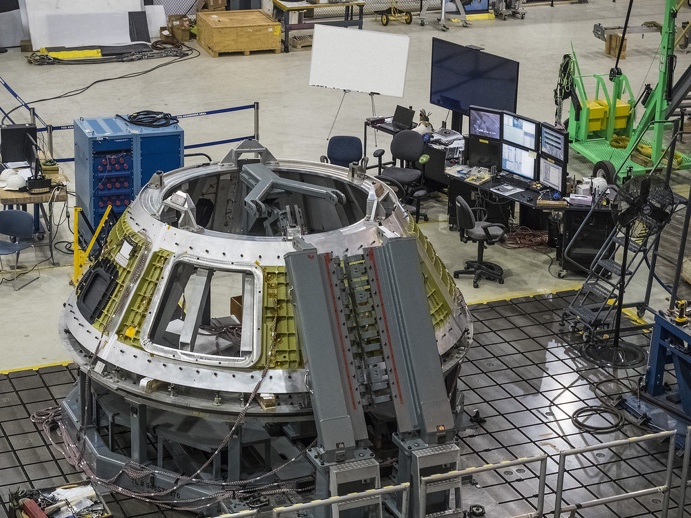 10
NASA: Laser Communications Relay Demonstration
11
Lasers for Defense & Security
12
Lasers for Power Efficiency
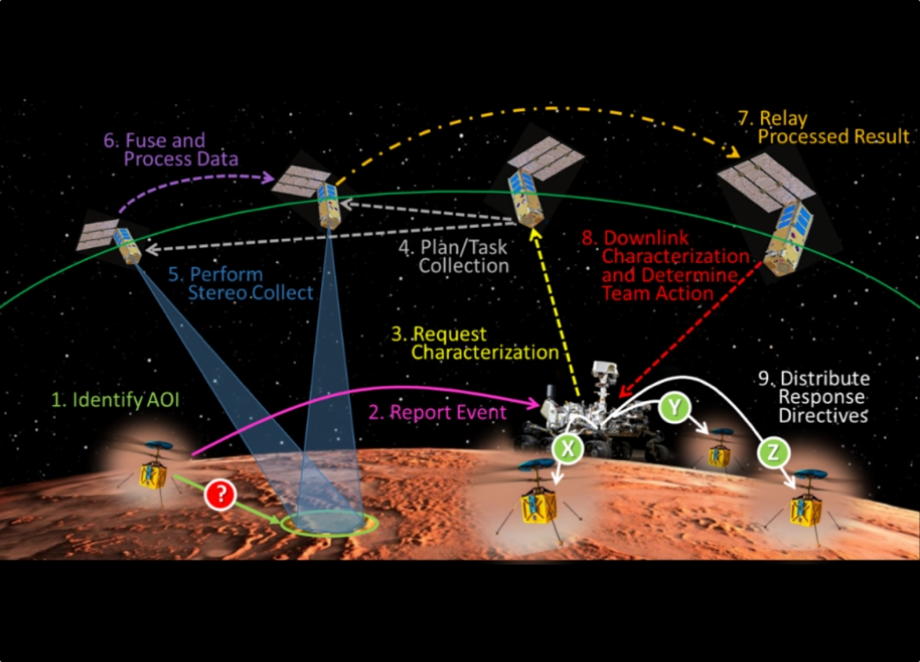 13
Relay Satellites
ADVANTAGES:
14
Conclusion
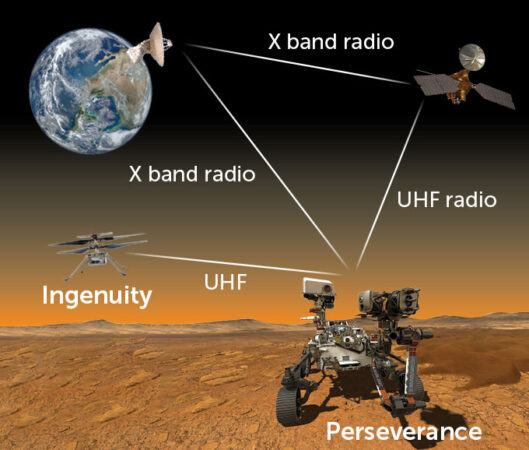 15
Questions?